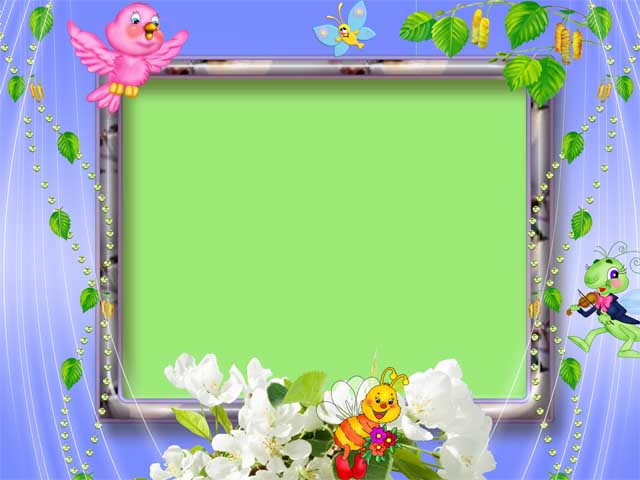 Муниципальное казенное специальное (коррекционное) общеобразовательное  учреждение для обучающихся, воспитанников с ограниченными возможностями здоровья «Специальная (коррекционная) общеобразовательная школа-интернат VIII вида»
Закрепление звука ч

                             
                                                                                                      
                                                                          
                                                                                 Выполнили:
                                                                                 учитель-логопед Голубкова В.А.
                                                                                 учитель музыки Мазитова Д.И.
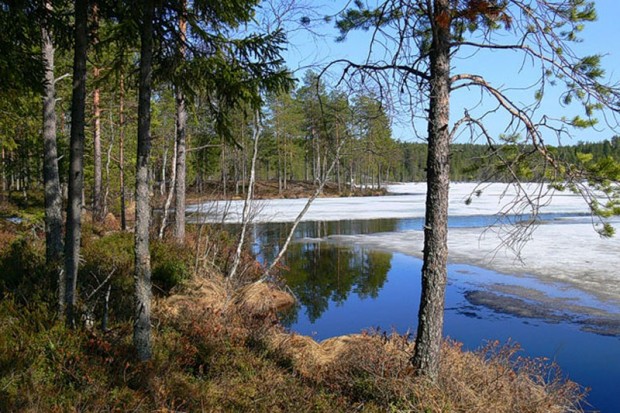 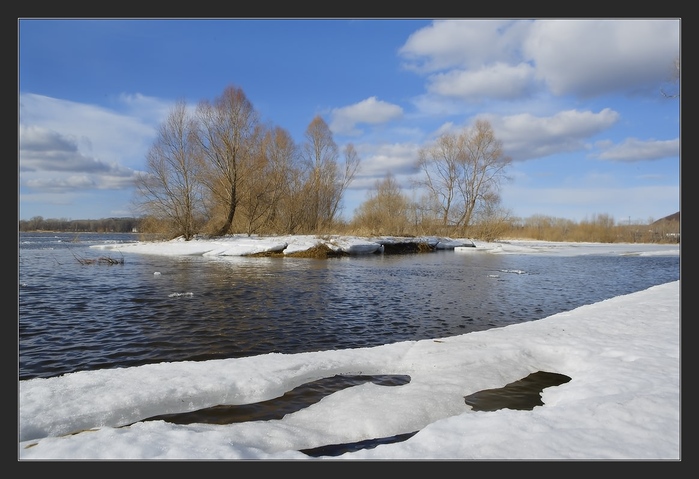 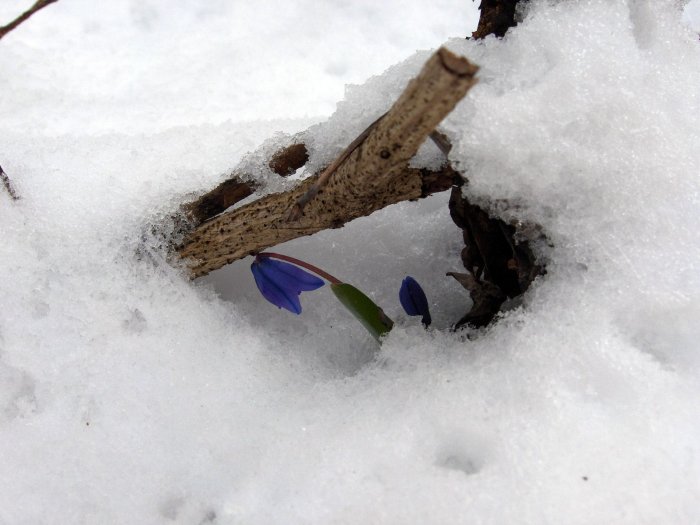 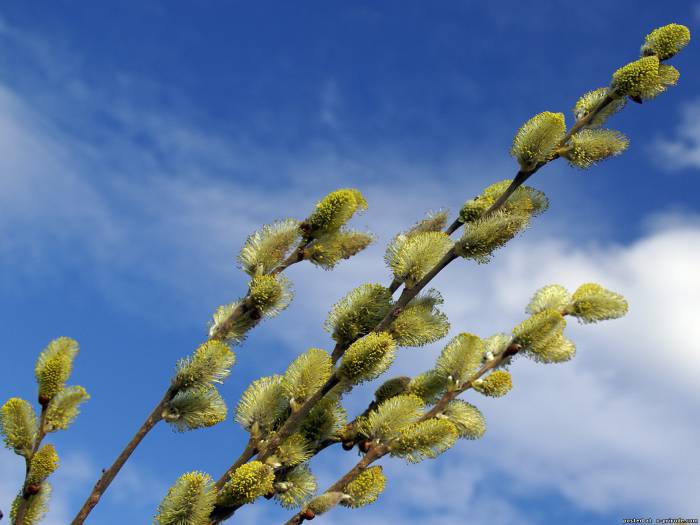 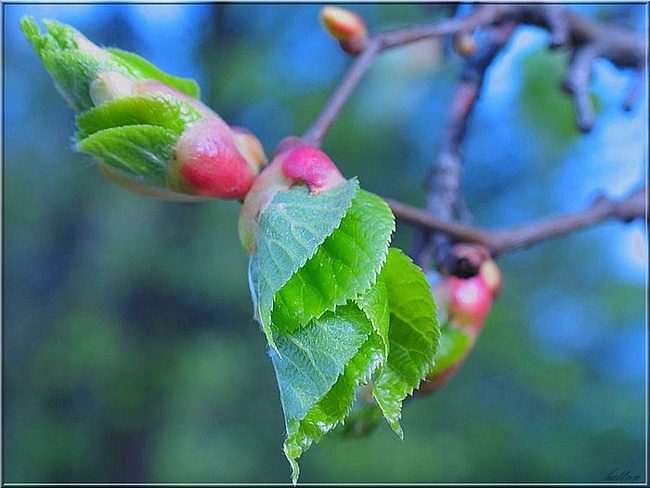 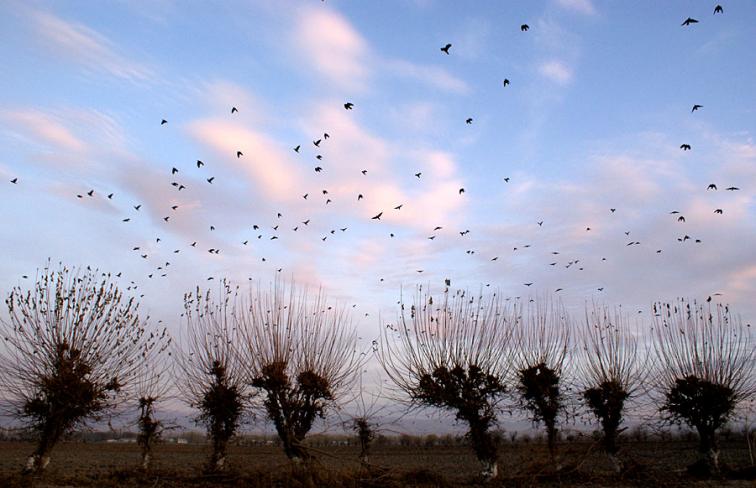 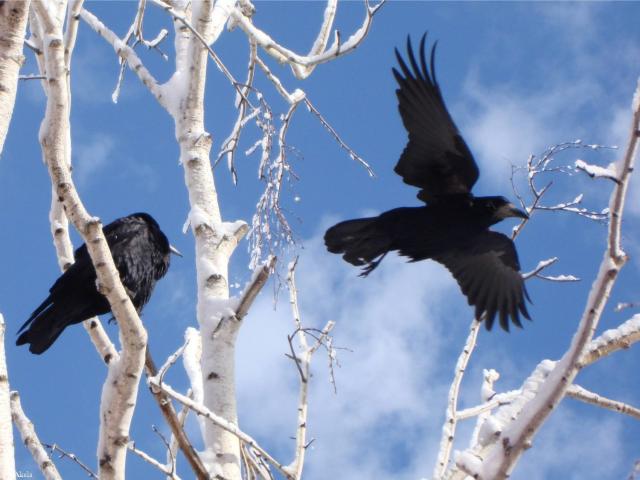 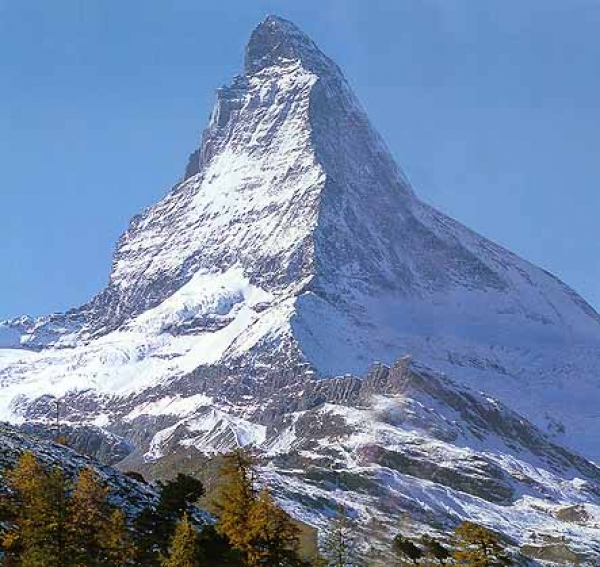 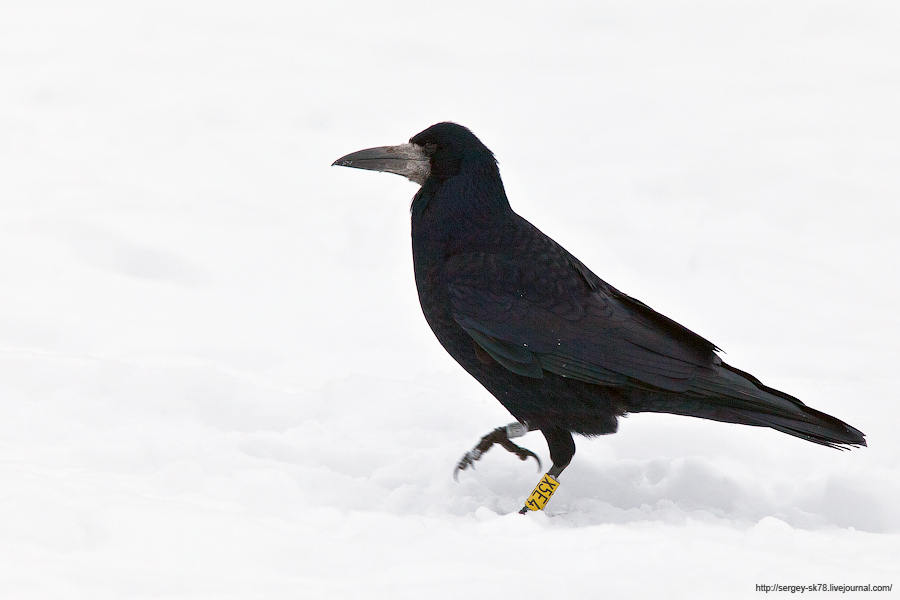 на
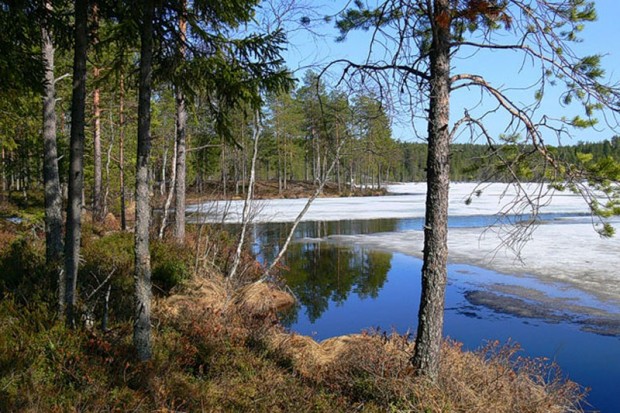 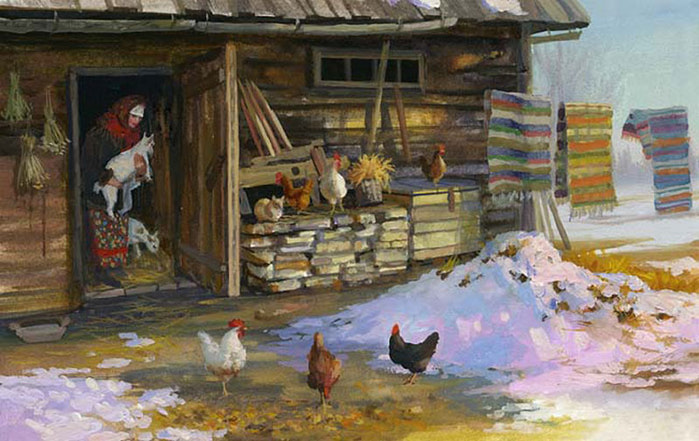 на
Грач на горе –весна на дворе.
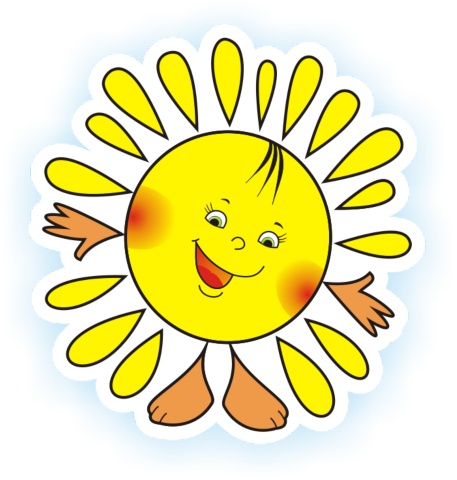